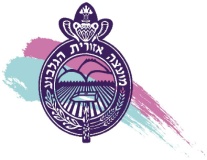 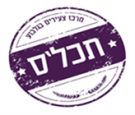 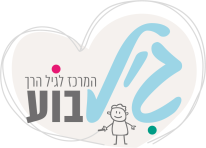 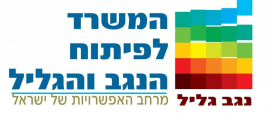 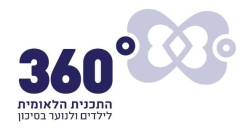 מועצה אזורית גלבוע
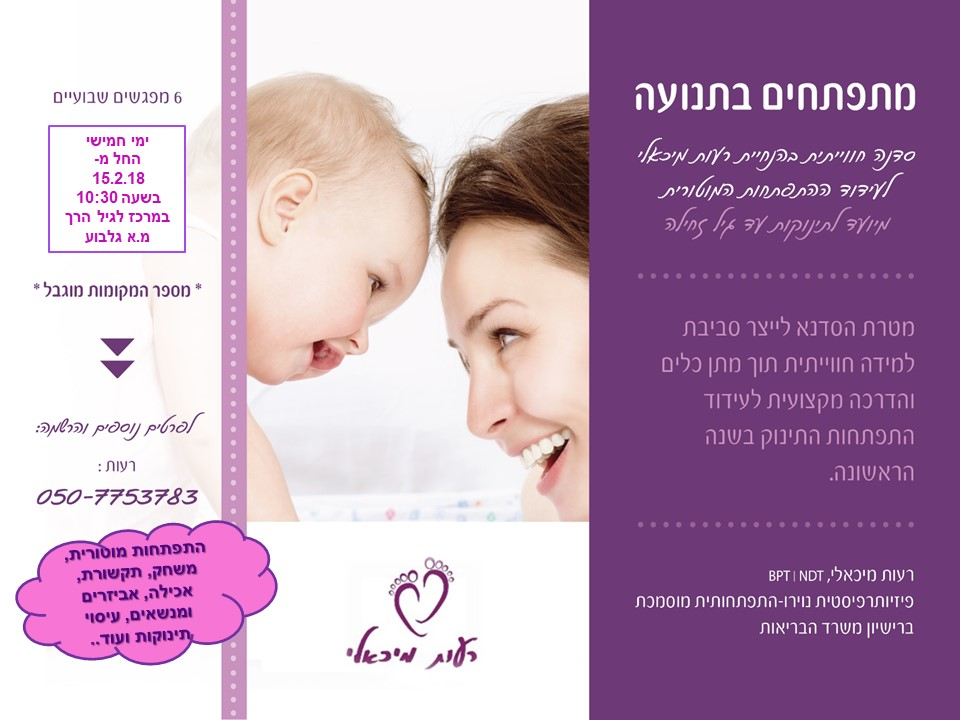 המרכז לגיל הרך ותכל'ס המרכז לצעירים 
שמחים להזמין אתכן לסדנת:
ימי חמישי
החל מ-
15.02.18
בשעה 10:30
במרכז לגיל הרך
מ.א. הגלבוע
בעלות חד פעמית: 50 ש"ח
דפנה
054-7522568